Kristiania rotaractklubb
Presentert av jacob, roua & susann
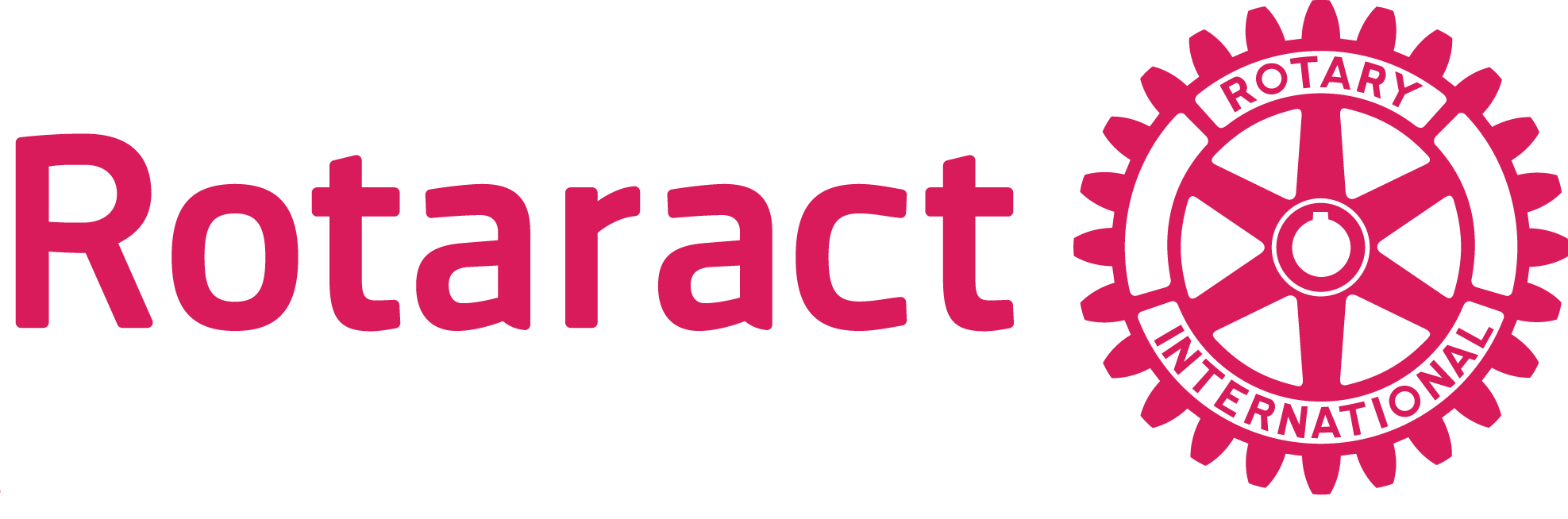 Våre kriterier for en suksessfull klubb
Oppmøte
Organisere
Møteplass og møtetid
Regler
Jevnlige møter
Kommunikasjon
Rekruttering
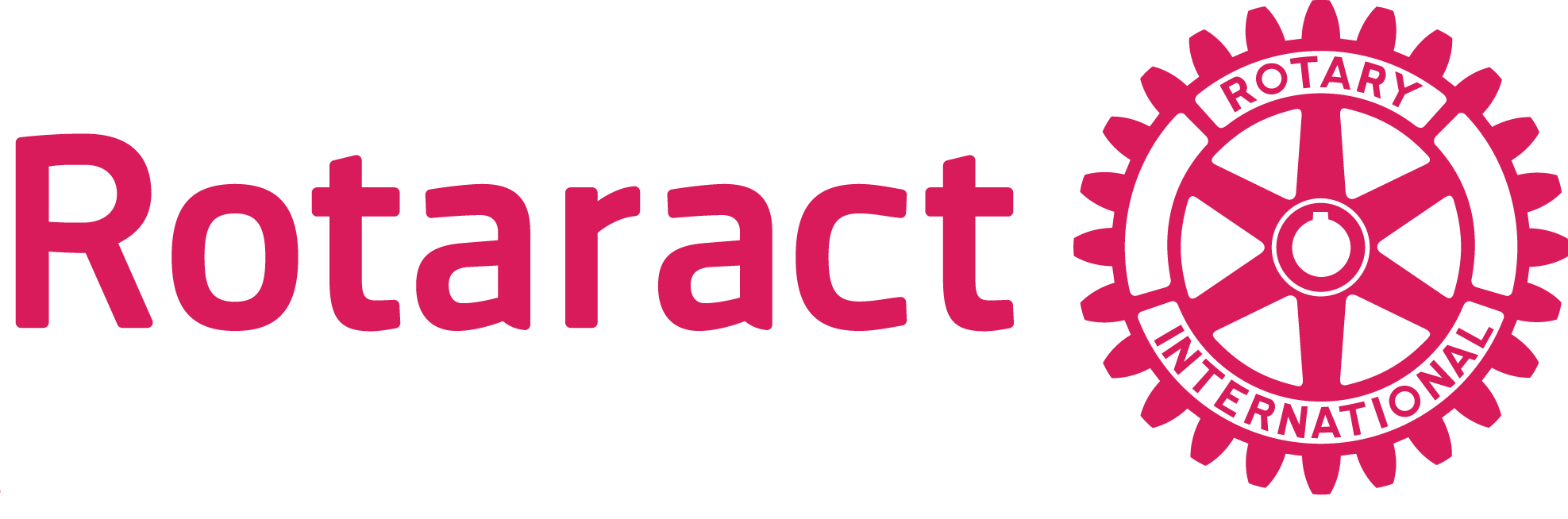 Gjøre disse kriteriene til en realitet
Oppmøte
Organisere
Møteplass og møtetid.
Regler
Jevnlige møter
Kommunikasjon
Rekruttering
Interesse, engasjement, opplevelse
Sette roller, planlegging
Lokasjon - Når passer det?
Viktighet av regler
Repetisjon, skape vaner
Platform, budskap, info
Oppmøte, vokse
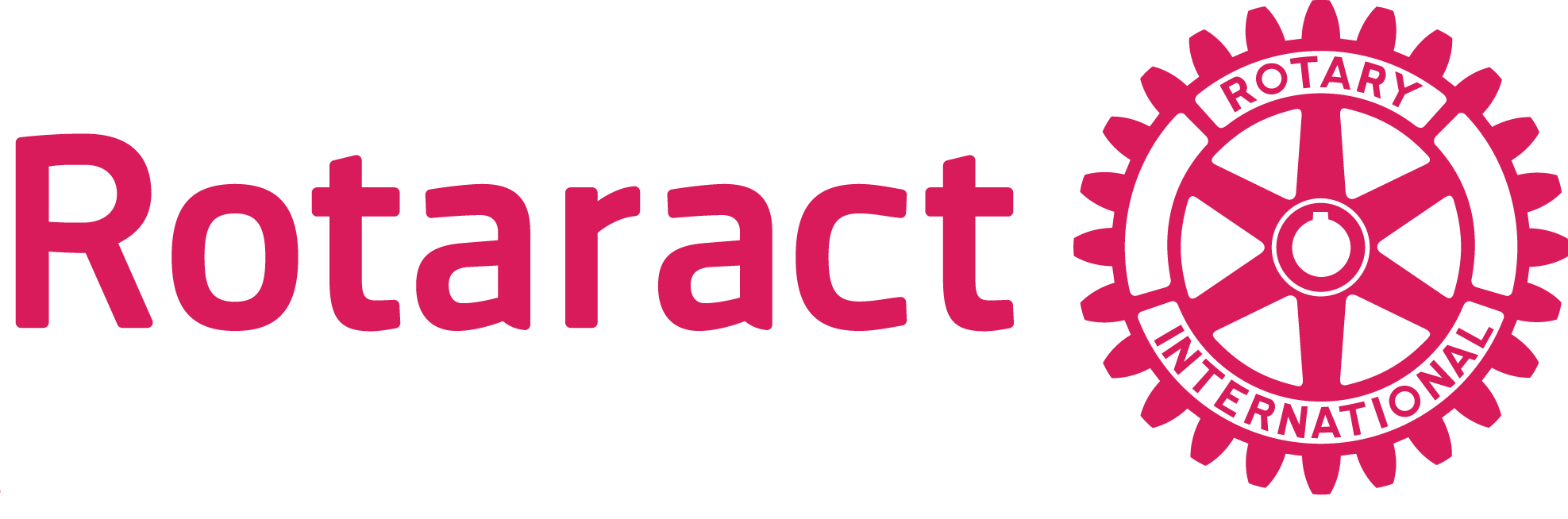 Hva skal til for å bli mer synlige?
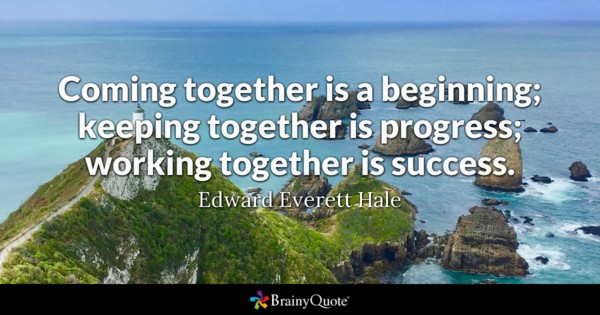 Rotary/Rotaract
internt
Samarbeid
Lærdom
prosjekter
Sosiale medier
Arrangement
Nysgjerrighet
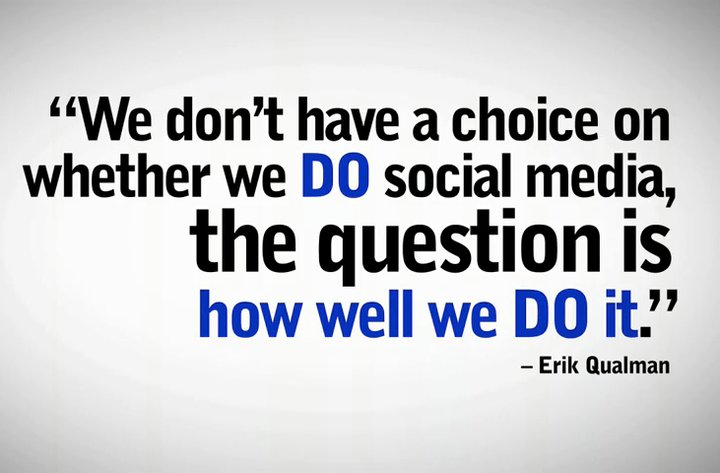 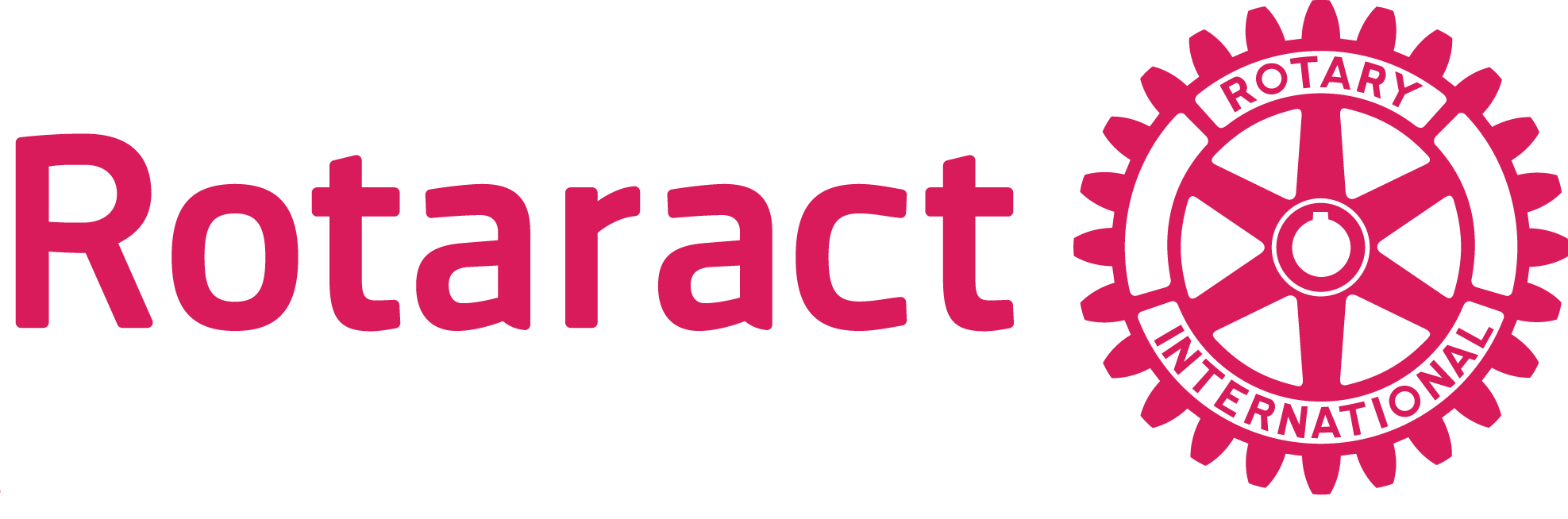 Hva forventer VI å få ut av Rotaract ?
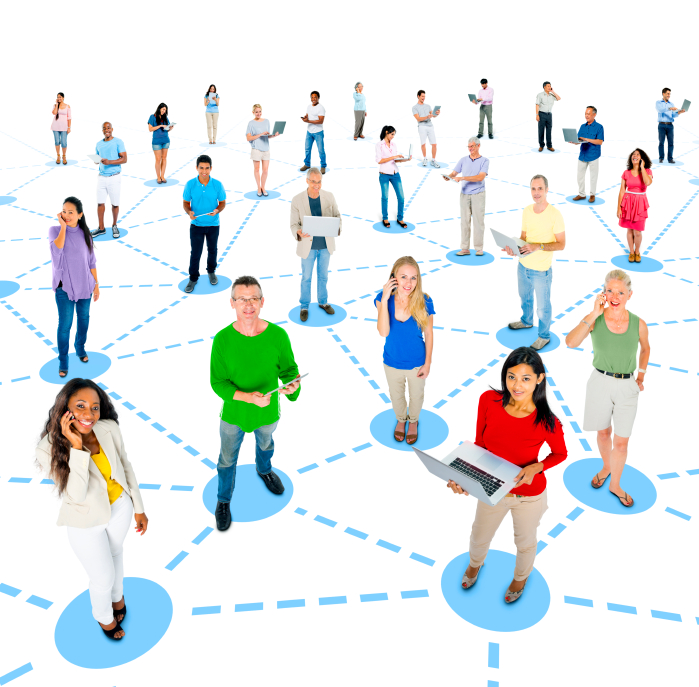 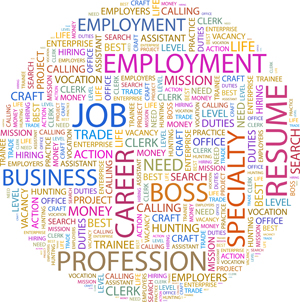 Nettverk – utvide din krets	
Jobb – flere muligheter
Samhold – Trygt miljø
Et bedre samfunn – Positiv forandring
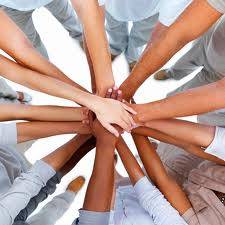 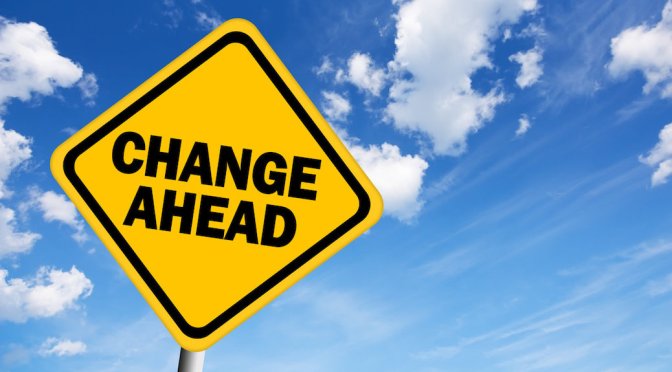 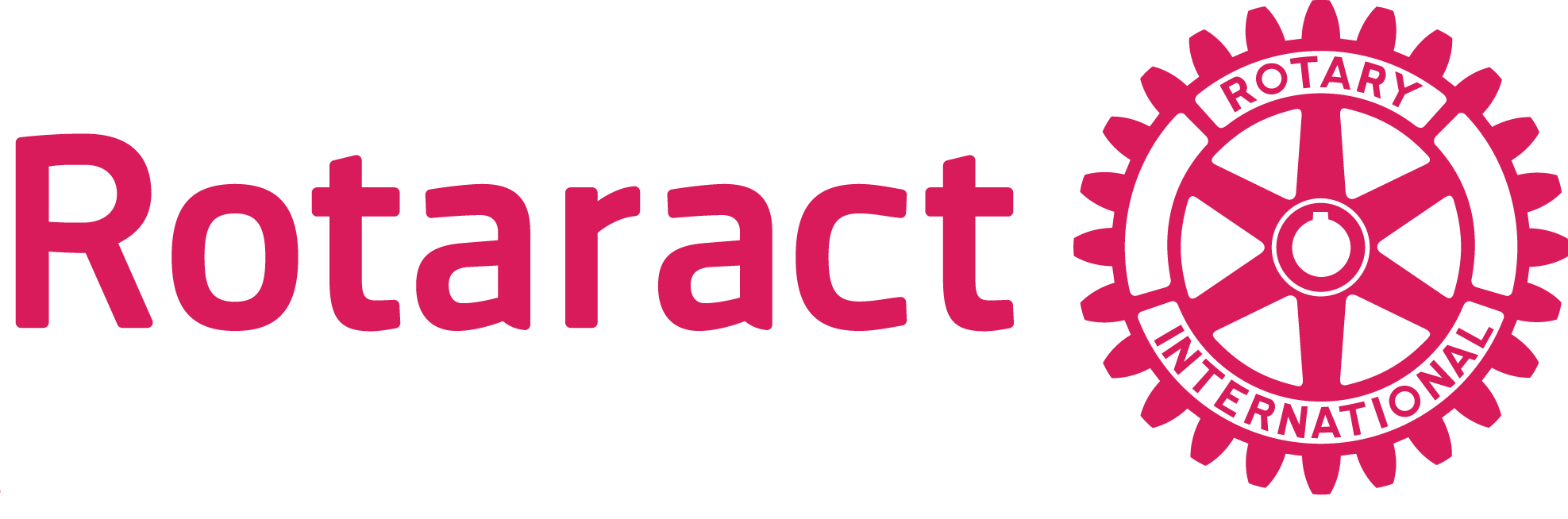 *BILDER ER LÅNT FRA GOOGLE